Book of DanielClass 8 – Chapter 7Winter 2023
What characteristics have we seen of ungodly men and Godly men?

What is the main point of Chapters 1-7?
Daniel 1-6
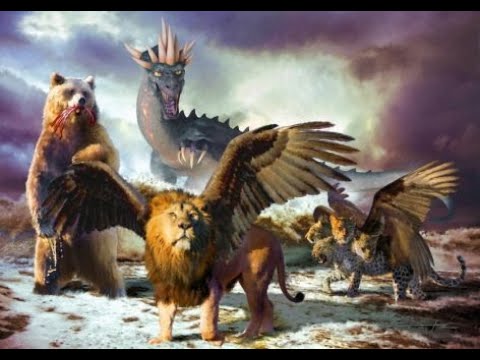 1. Recruited to Serve in Babylon
8. Daniel’s 2nd Vision
9. Daniel’s Prayer
10-12. Daniel’s 3rd Vision
Daniel – Rough Outline
Ch 7-13:  Vision
Style
Ch 1-6:  Story
HEBREW
HEBREW
ARAMAIC
The Book of Daniel (Structure)
Ch. 1-6: Story
Ch. 7-12: Vision
Style:
Ch. 2-7
Aramaic
Ch. 1 Hebrew
Ch. 8-12
Hebrew
Language:
Prologue
God rules in the kingdoms of man.
God preserves His sacred people.
Theme:
We are still in this section
When are we in Daniel 7
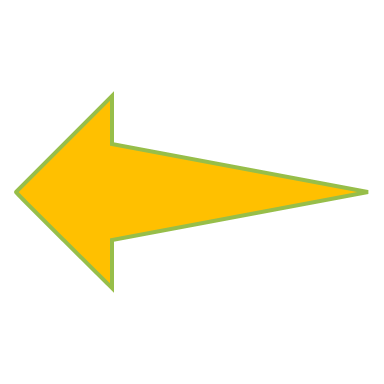 Daniel 7 – Daniel’s Dream
Let’s read the text together…
Daniel 7- Vision of the Four Beast
Daniel 7:1-12
How would we interpret this vision in light of the connection to chapter 2?
How is this vision different from the dream of Chapter 2 and why is that significant?
Difference on the 4th beast?
Daniel 7:13-28
What does Daniel see coming from the clouds?

What is Daniel’s reaction to what he is seeing- vs 15 and vs. 28?

What is the main point of this entire vision?
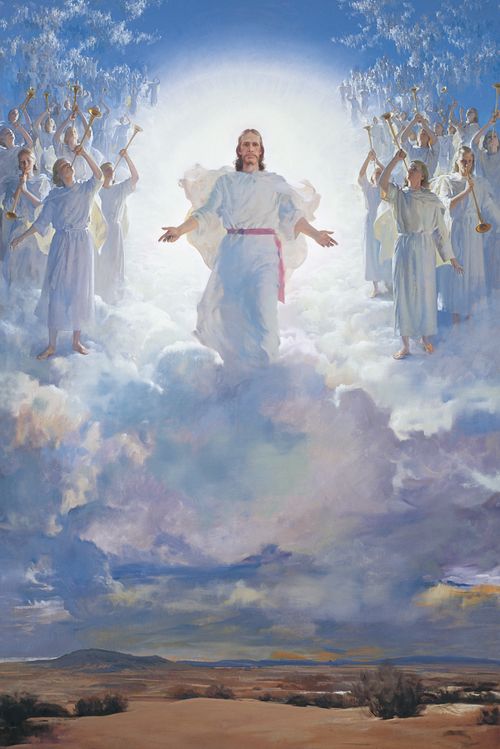 Daniel 7 Alarm us? Comfort us? Sober us?
Vs 27

Isaiah 9:6-7

Ephesians 1:20-21

Hebrews 1:3-4
Daniel 2-7: The Aramaic Section
Let’s review before the final section in Aramaic next week.  Summarize the stories & identify the connecting lesson.
Story:
Lesson:
Story:
God reigns in man’s world
Ch. 2
Ch. 7
Dream statue = kingdoms
Dream beasts = kingdoms
Ch. 3
Ch. 6
Faith  Saves
Courage = Lion’s Den
Courage = Fiery Furnace
Ch. 4
Ch. 5
Pride leads to fall (loss of kingdom)
Pride  Fall  Repentance
Pride  Fall  Death
The Book of Daniel
Homework: Chapter 8 (Vision of the Ram and Goat)
Daniel: Class Schedule
Ten Words Bible Class
13